Flood Mapping
Prabhas Ranjan Gupta
30th November 2010
Introduction
Floods are the leading cause of natural disaster losses in the US (NRC, 2009).

Need for more accurate flood maps.

FEMA FIRMs

Flood depth and flood extent
1
2
Terrain
Flood Map
Precipitation data input
Rainfall runoff model: HEC-HMS
Precipitation data entry: manual/HEC-DSS

DSS Visual Utility Engine (DSSVue): WaterML plug-in

Precipitation data: National Weather Service (NWS)
WaterML format
HydroDesktop, HydroExcel: issues

Data source: CRWR Map Service
WaterML
DSS
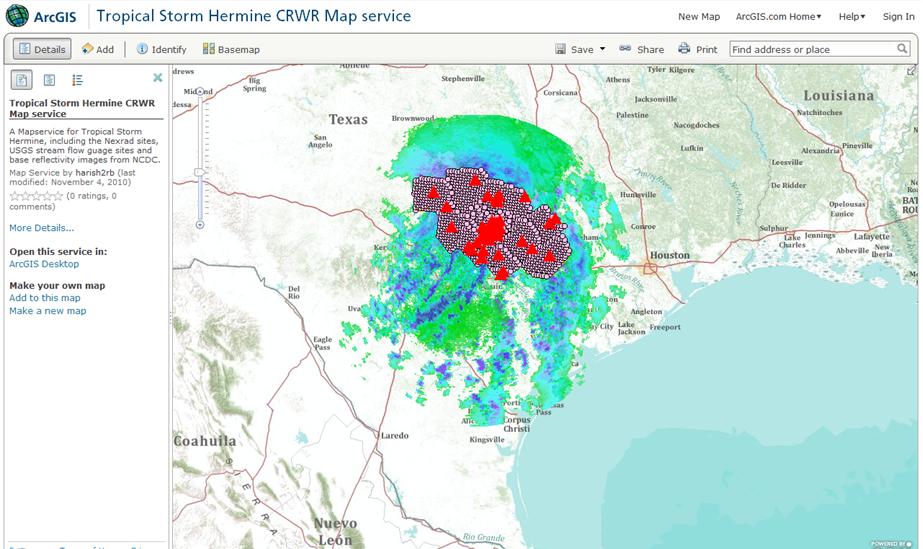 WaterML plug-in: issues
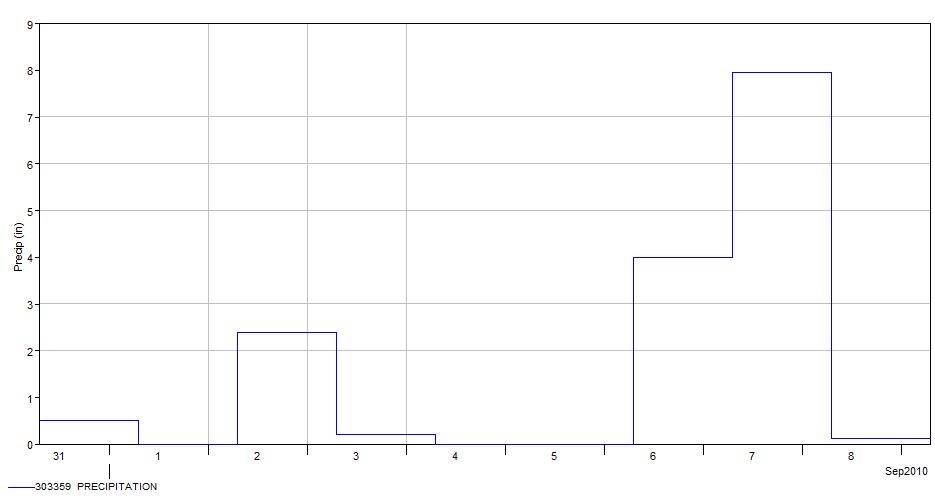 Actual data
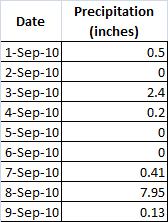 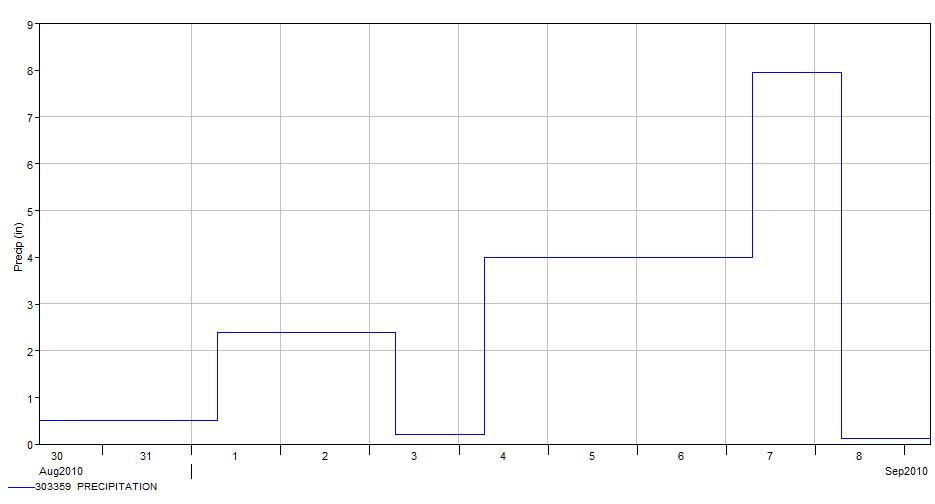 After import
(Data for representation purposes only)
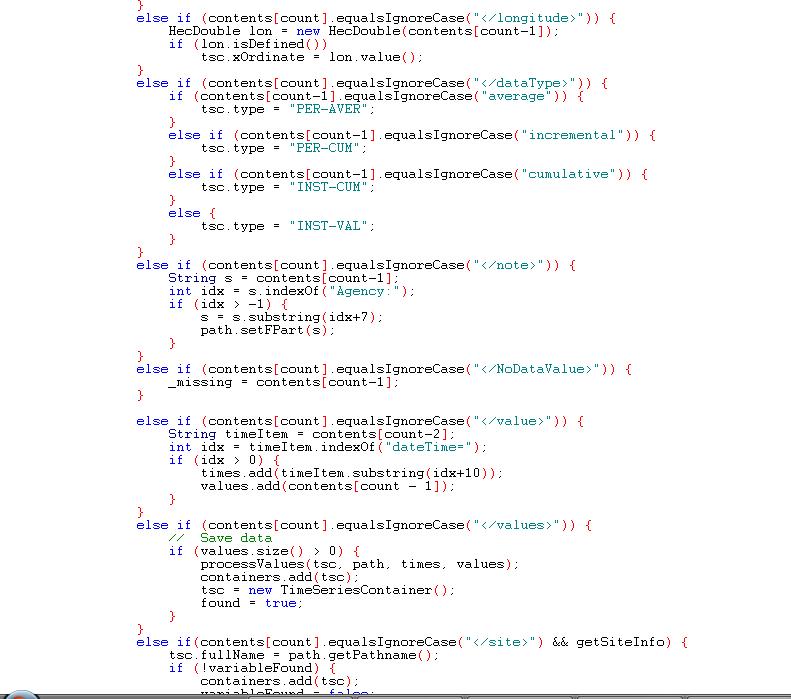 Creating a flood map: inputs
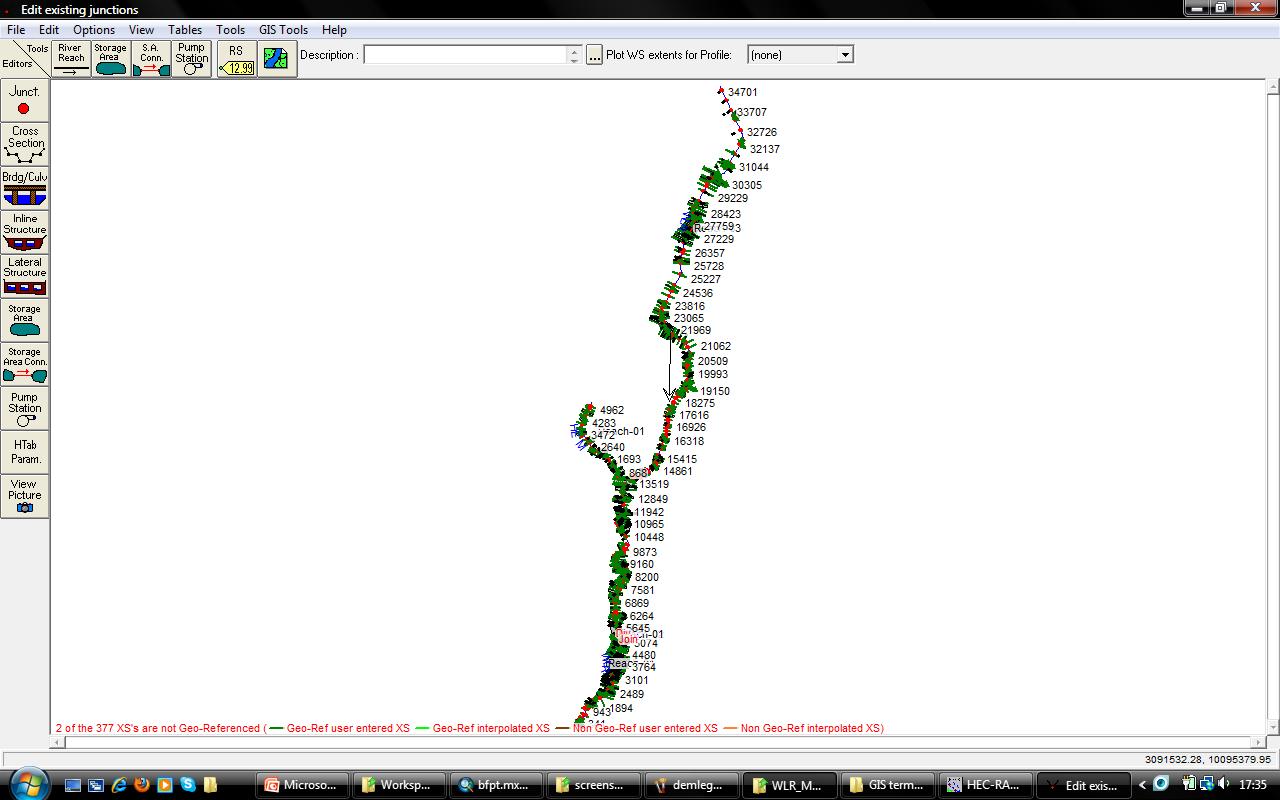 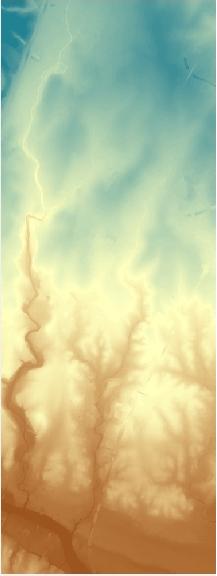 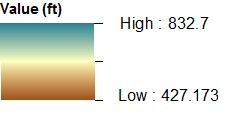 HEC-GeoRAS: extension for ArcGIS
HEC-GeoRAS doesn’t support ArcGIS 10 yet.
DEM
Flood extent
HEC-RAS
Basemap
RAS Mapper
Flood map
ArcMap
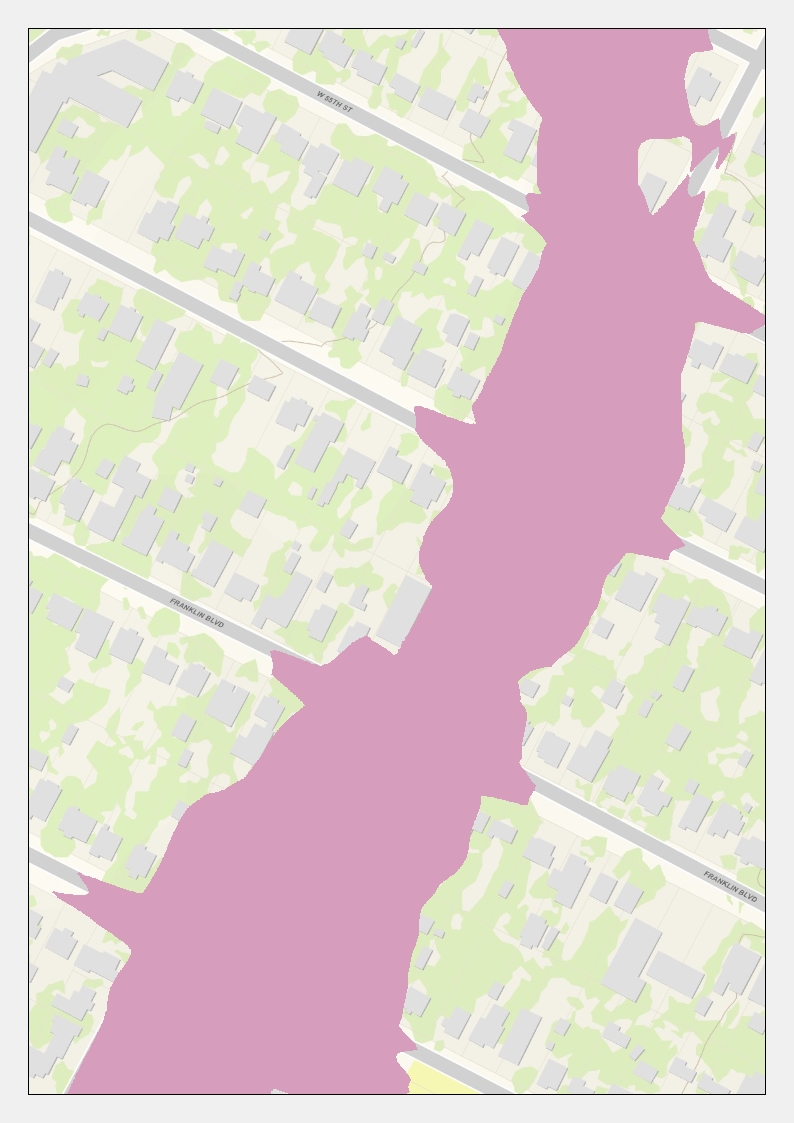 ‘Burning’ buildings elevations into the DEM
Building footprints from the City of Austin.
    (ftp://ftp.ci.austin.tx.us/GIS-Data/Regional/coa_gis.html)
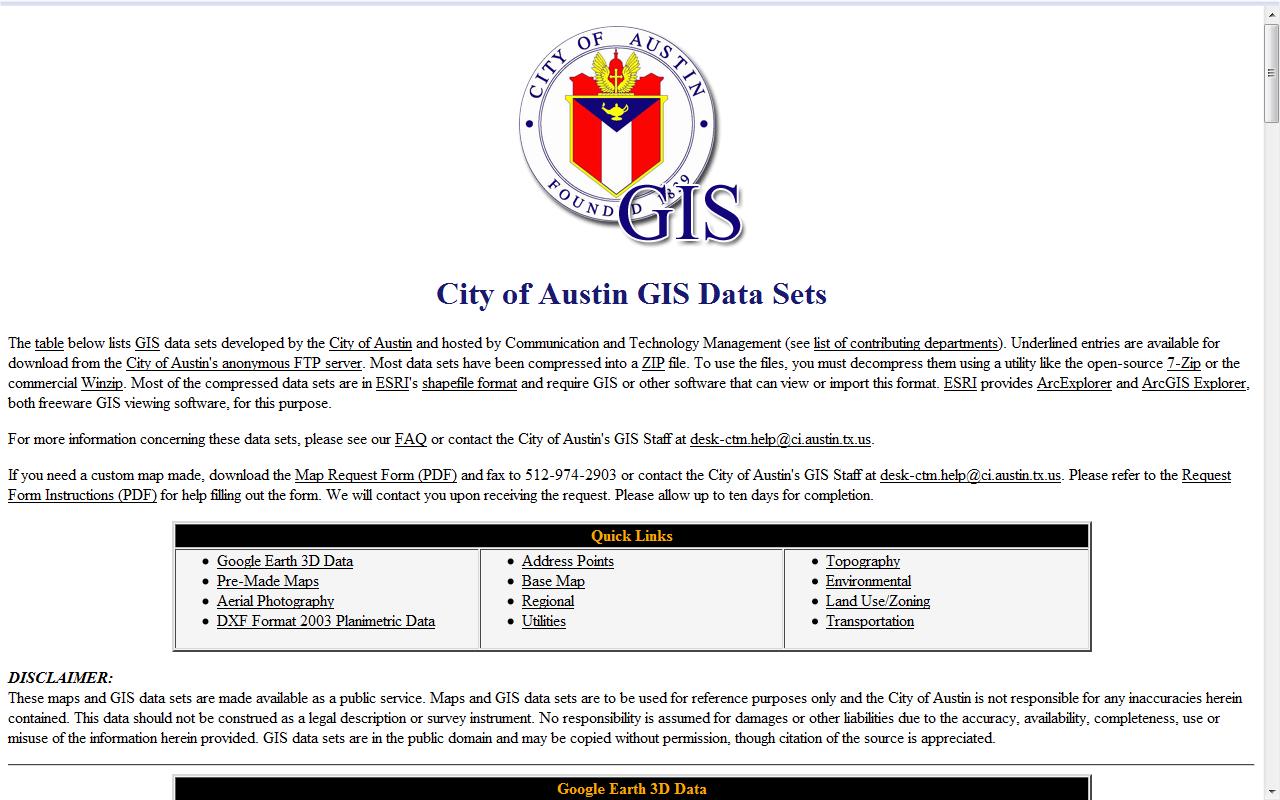 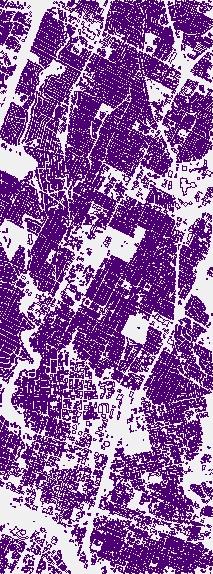 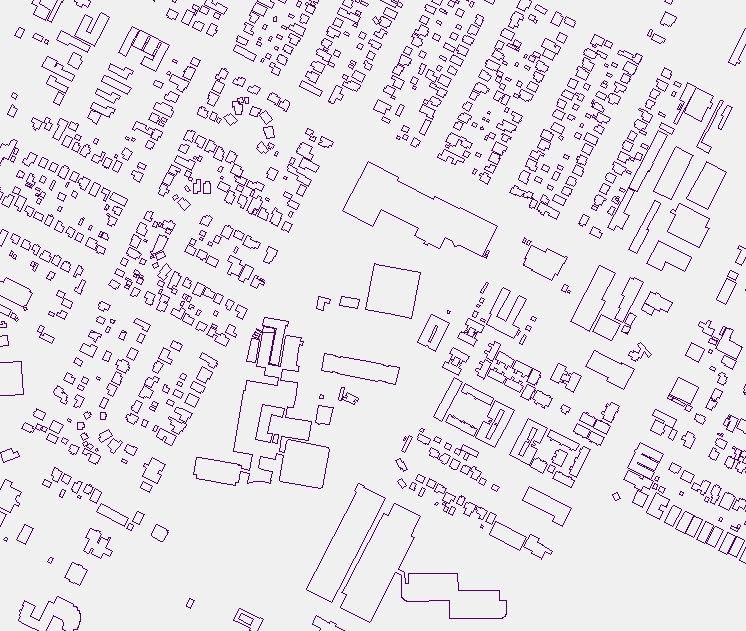 (screenshot from ArcScene 10)
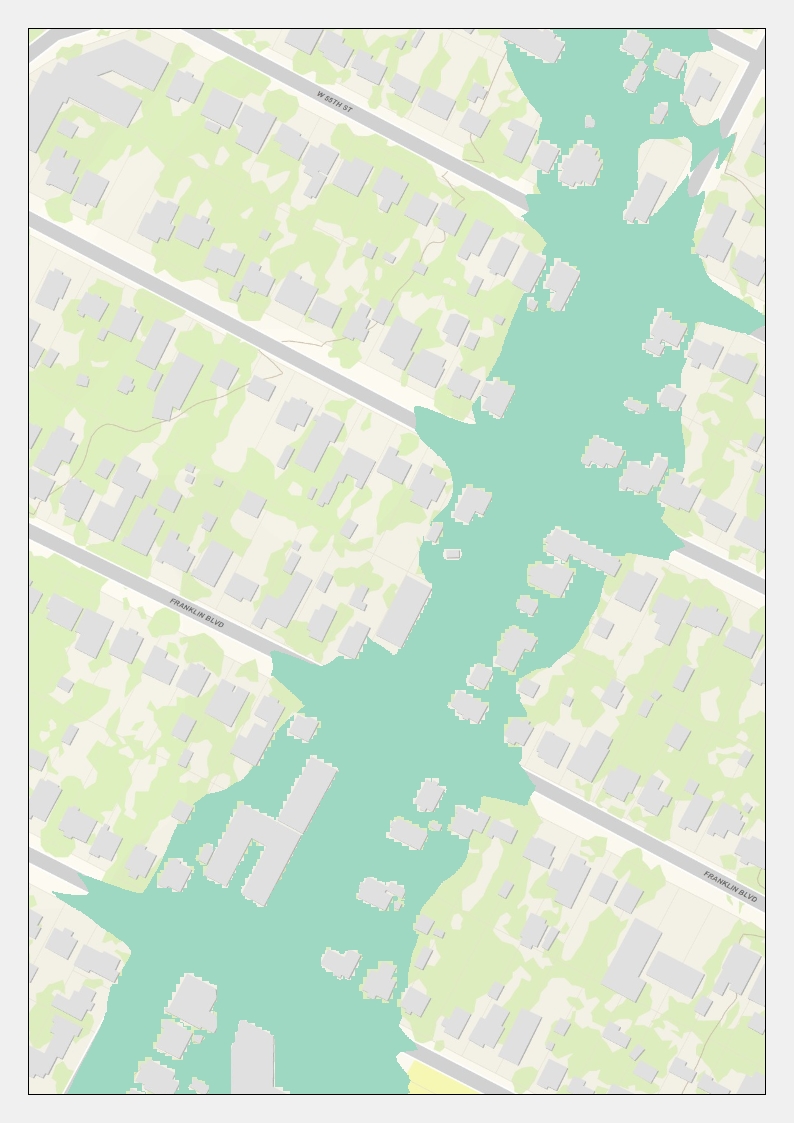 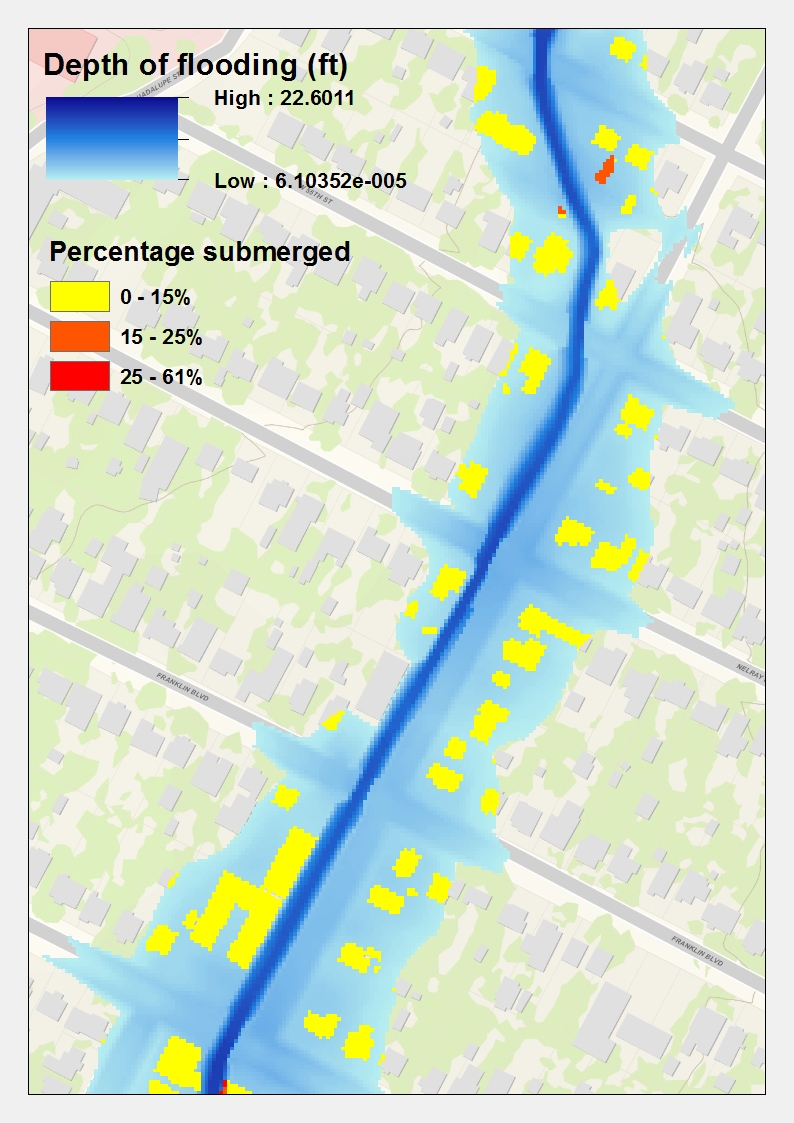 Future work: real-time flood mapping
Can floods be mapped as they occur?

Stage data from gages available in real-time.


Interpolation of water surface elevations.
References
NRC, 2009. Mapping the Zone: Improving Flood Map Accuracy, National Academies Press, Washington, D.C., 136pp.; available online at <http://www.nap.edu/catalog.php ?record _id=12573#toc >. 

City of Austin GIS Data sets: 
	< ftp://ftp.ci.austin.tx.us/GIS-Data/Regional/coa_gis.html >